July 2017
Power saving operation for WUR STAs in duty cycle mode
Date: 2017-07-09
Authors:
Slide 1
Jeongki Kim et al, LG Electronics
July 2017
Introduction
Upon receiving the wake-up frame intended for the STA, the STA turns on its primary connectivity radio
AP may send a broadcast wake-up frame for waking up multiple WUR STAs
In SFD [1]:  After the transmission of broadcast wake-up frame, the AP can transmit broadcast/multicast frames through primary connectivity radio after the preparation period. 
WUR duty cycle in 11ba SFD [1]
STA can have Duty cycle mode for wake-up receiver (WURx) 
The period of the WUR duty cycle as shown below is a multiple of a basic unit. The basic unit is indicated by the AP. The on duration in each period for WUR duty cycle as shown below is larger than or equal to a minimum wake-up duration. The minimum wake-up duration is indicated by the AP.
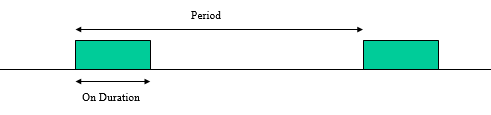 Slide 2
Jeongki Kim et al, LG Electronics
July 2017
Motivation (1/2)
A WUR STA, especially in duty cycle mode, may waste its power after receiving  the wake-up frame for it
Example 1: A wake-up frame (WUF) can be sent for WUR STAs to update system parameter by receiving Beacon [x]
B
B
B
B
AP
On
On
S1
On
On
S2
On
On
S3
On
On
S4
Awake state in PCR
WLAN Beacon
Wake-up frame
B
On duration in WUR duty cycle
On
Jeongki Kim et al, LG Electronics
Slide 3
July 2017
Motivation (2/2)
A wake-up frame can be sent for WUR STAs to receive DTIM for group addressed BU
B
D
G
B
B
AP
On
On
S1
On
On
S2
On
On
S3
On
On
S4
Group addressed BU
DTIM Beacon
On duration in duty cycle
Wake-up frame
WLAN 
Beacon
Awake state in PCR
B
G
D
On
Slide 4
Jeongki Kim et al, LG Electronics
July 2017
Proposal (1/6)
For case 1
If WUR STA can know that the WUF is for Beacon reception, the STA can wake up until the next TBTT without unnecessary power consumption
For this purpose, AP includes the Beacon reception indicator in WUF
B
B
B
B
AP
On
On
S1
On
On
S2
On
On
S3
On
On
S4
Additional power saving period
Awake state in PCR
WUF with Beacon RX indicator
On duration in WUR duty cycle
WLAN Beacon
B
On
Jeongki Kim et al, LG Electronics
Slide 5
July 2017
Proposal (2/6)
For case 2
For WUR STAs to receive DTIM, AP includes the DTIM reception indicator in WUF. 
If the next Beacon is DTIM Beacon, AP may simply include the Beacon reception indicator in WUF instead of DTIM reception indicator
B
D
G
B
B
AP
On
On
S1
On
On
S2
On
On
S3
On
On
S4
Group addressed BU
DTIM Beacon
On duration in duty cycle
WUF w/ DTIM RX indicator
WLAN 
Beacon
Additional power saving period
Awake state in PCR
B
G
D
On
Slide 6
Jeongki Kim et al, LG Electronics
July 2017
Proposal (3/6)
WUR STAs may wake up every WUR Beacon TX time to synchronize with its associated AP
For WUR STAs that are required to receive every WUR Beacon, Beacon reception indicator can be delivered in WUR Beacon w/o sending additional wake-up frame during their ON-Durations
B
B
WB
B
B
AP
WB_On
On
On
S1
On
On
WB_On
S2
On duration for WUR Beacon
WLAN 
Beacon
On duration in duty cycle
WUR Beacon w/ Beacon RX indicator
Awake state in PCR
WB
B
On
WB_On
Slide 7
Jeongki Kim et al, LG Electronics
July 2017
Proposal (4/6)
DTIM reception indicator can also be delivered in WUR Beacon
B
D
G
B
WB
B
AP
WB_On
On
On
S1
On
On
WB_On
S2
On duration for WUR Beacon
On duration in duty cycle
WUR Beacon w/ DTIM RX indicator
WLAN 
Beacon
WB
B
On
WB_On
Additional power saving period
Group addressed BU
Awake state in PCR
DTIM Beacon
G
D
S2
Slide 8
Jeongki Kim et al, LG Electronics
July 2017
Proposal (5/6)
Wake-up frame format

RX ID may not be included in broadcast wake-up frame
Wake-up reason 
0: Normal wakeup
1: Next Beacon reception
2: Next DTIM reception
Wake-up reason info can be combined in other field (e.g., Frame Type)
E.g., FT= 0: Broadcast WUF for Beacon RX, FT=1: Broadcast WUF for DTIM RX
WUR Beacon

Wake-up indicator
0: No wake-up
1: Wake-up for next Beacon reception
2: Wake-up for next DTIM reception
Frame Type
TX ID
(RX ID)
Wake-up reason
FCS
Frame Type
TX ID
Timestamp
Wake-up indicator
FCS
Slide 9
Jeongki Kim et al, LG Electronics
July 2017
Proposal (6/6)
By wake-up reason field/wake-up indicator field, STA in WUR duty cycle mode can save more power 
The STA can adjust the start time of wake-up procedure based on its wake-up delay and next Beacon/DTIM TX time
The STA can re-enter the WUR mode after receiving Beacon or Group address BU 
That is, if there isn’t this information in wake-up frame, the STA cannot know if it can enter the WUR mode after receiving Beacon/Group address BU or not
Slide 10
Jeongki Kim et al, LG Electronics
July 2017
Conclusion
To reduce the power consumption of WUR STAs that are in duty cycle mode, the Beacon reception indicator or DTIM reception indicator need to be included in a wake-up frame or WUR Beacon
The following fields can be included
Wake-up reason (in broadcast WUF)
0: Next Beacon reception
1: Next DTIM reception
Wake-up indicator (in WUR Beacon)
0: No wake-up
1: Wake-up for Next Beacon reception
2: Wake-up for Next DTIM reception
Slide 11
Jeongki Kim et al, LG Electronics
July 2017
References
[1] 11-17-0575-01-00ba-spec-framework
Slide 12
Jeongki Kim et al, LG Electronics
July 2017
Straw Poll 1
Do you agree the following?
A broadcast wake-up frame contains the following wake-up reason information
Option 1: PCR Beacon reception information
Option 2: PCR DTIM Beacon reception information
Option 3: None of the above
Abstain
Option 1:  13
Option 2: 9
Option 3: 18
Slide 13
Jeongki Kim et al, LG Electronics
July 2017
Straw Poll 2
Do you agree the following?
A WUR Beacon frame contains the following wake-up indicator
Wakeup indicator
0: No wake-up
1: Wake-up for Next Beacon reception
2: Wake-up for Next DTIM reception
Slide 14
Jeongki Kim et al, LG Electronics